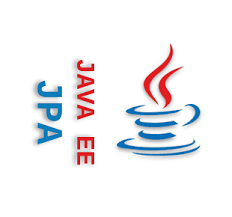 Dodawanie bazy danych za pomocą JPA
Kamil Pierzchała, Paweł Malec, Kamila Skałba, Jakub Dobrowolski, Michał Półchłopek
Czym jest JPA
JPA- jest to dedykowana technologia dostępu do relacyjnych baz danych wewnątrz Jakarta EE.
Jej celem jest zapewnienie łatwej obsługi tabel SQL za pomocą obiektów Java.
Ukrywanie logiki bazodanowej z JPA
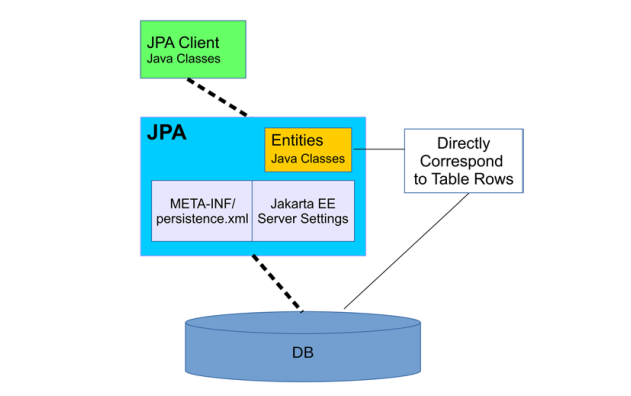 Konfiguracja bazy SQL
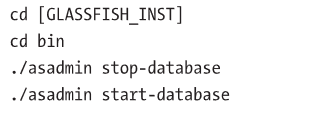 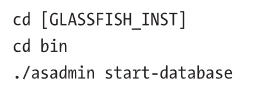 5.
1.
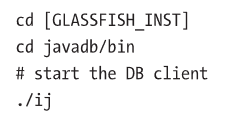 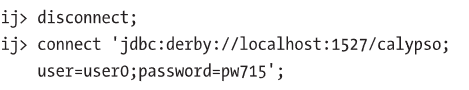 6.
2.
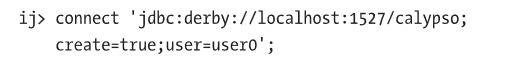 3.
4.
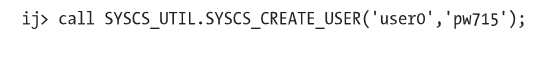 Konfiguracja bazy SQL c.d
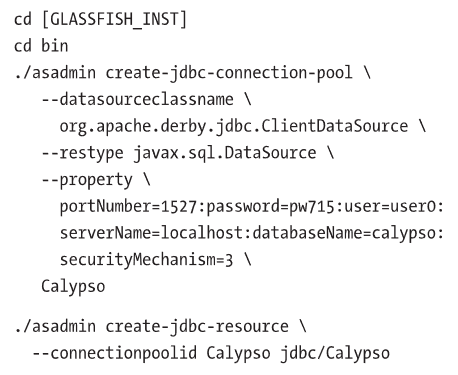 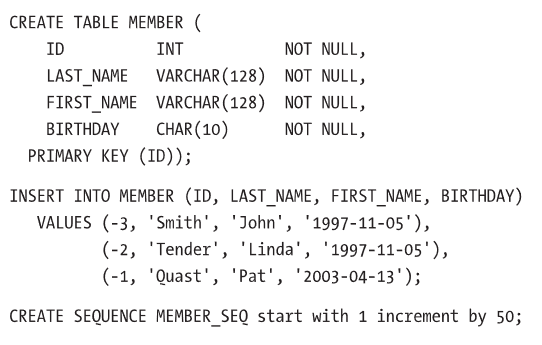 8.
7.
Dodawanie Eclipselink jako ORM
Aby JPA mogło działać, musimy dodać do projektu bibliotekę ORM (z ang. Object Relational Mapping). Istnieje kilka możliwości, ale w książce wybrano EclipseLink jako bibliotekę ORM, ponieważ EclipseLink jest referencyjną implementacją JPA.
Aby dodać EclipseLink należy pobrać zip instalatora i wypakować. Utworzyć nowy projekt np. “calypso-jpa” i zmienić zestaw współrzędnych Mavena:
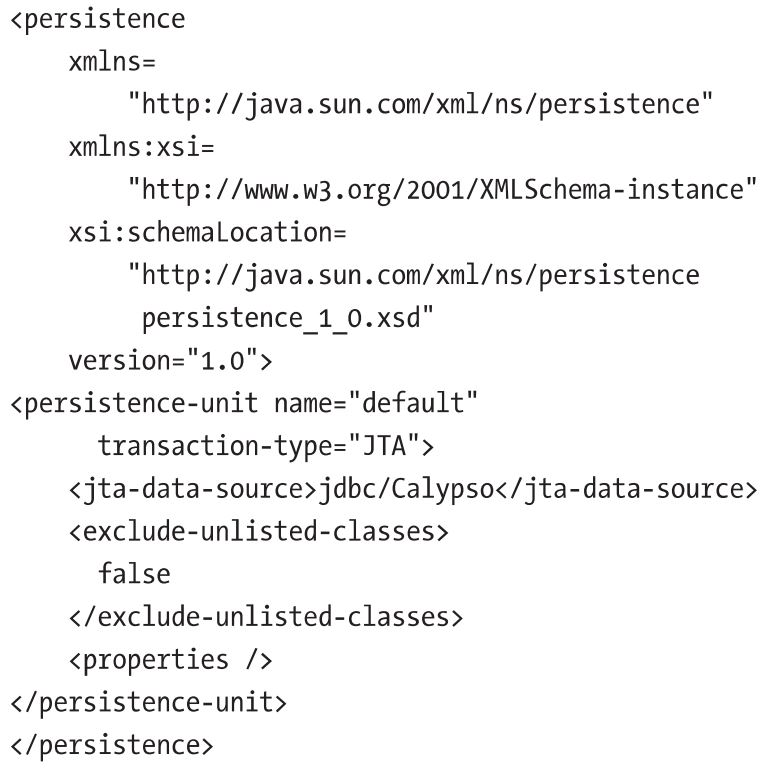 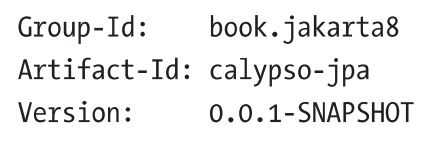 Należy również zmienić nazwę pakietu na “book.jakarta8.calypsojpa:”
Po prawej stronie widoczny jest centralny plik konfiguracyjny dla JPA. Jest tu zdefinowane w jaki sposób baza danych zostanie połączona z poziomu aplikacji.
Adding “Data Access Object”
Czym jest “DAO” ?
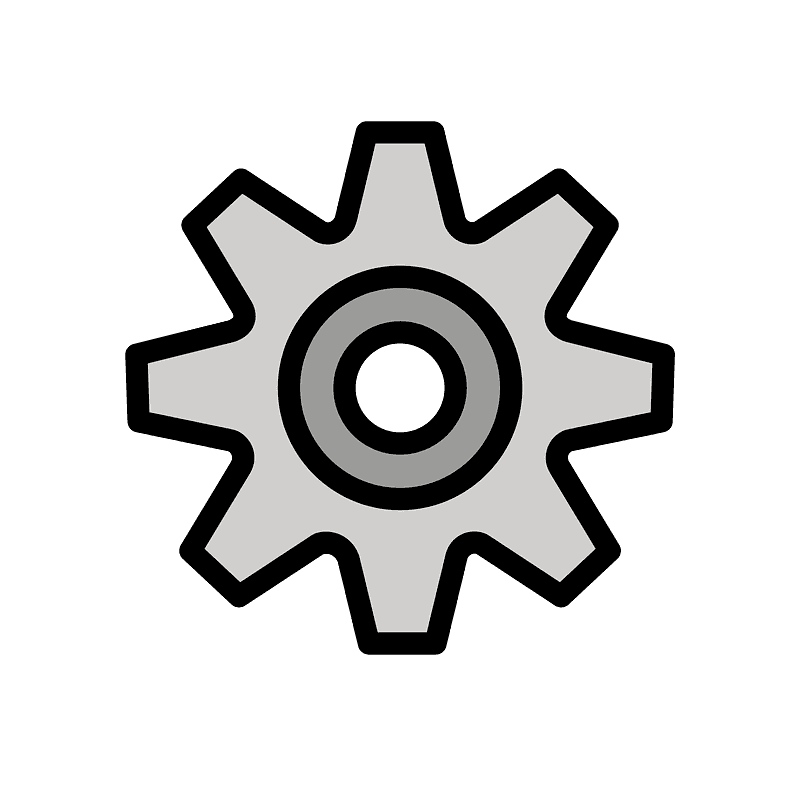 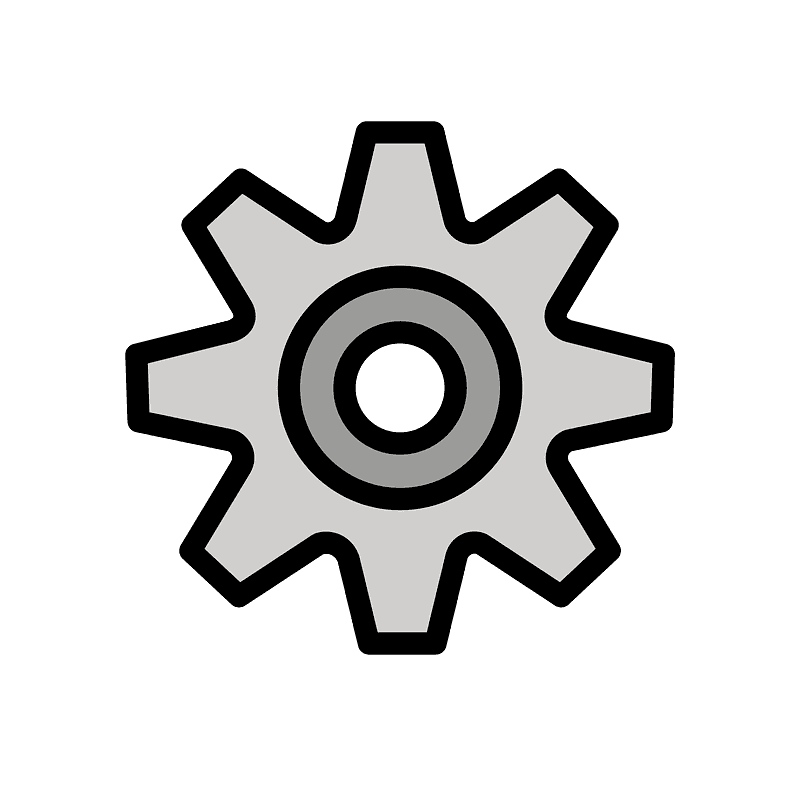 EntityManager
DAO
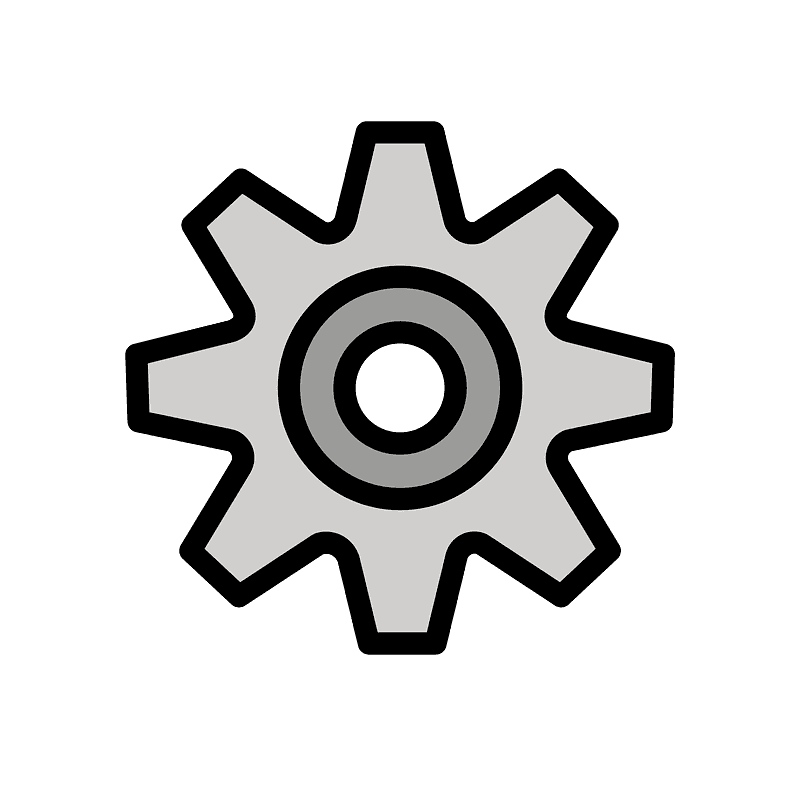 Controller
Adding “Data Access Object”
Implementacja
public void updateMember(
String lastName,
String firstName,
String birthday,
int id) 
{
Member m = em.find(Member.class, id);
m.setLastName(lastName);
m.setFirstName(firstName);
m.setBirthday(birthday);
em.persist(m);
}
@Singleton
public class MemberDAO {

@PersistenceContext
private EntityManager em;

 public List<Member> allMembers() {
TypedQuery<Member> q = em.createQuery(
"SELECT m FROM Member m", Member.class);
List<Member> members = q.getResultList();
return members;
}
...

}
Adding Entites
Encja jest reprezentacją wiersza tabeli jako obiektu. W książce na przykładzie aplikacji Calypso odpowiada to klasie Java z polami firstName, last Name orad id.



Aby dokończyć połączenie z bazą danych trzeba dodać meta informacje takie jak nazwa tabeli, nazwy kolumn.. Jak to bywa w Javie, do takich meta informacji używamy adnotacji.
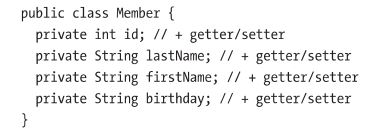 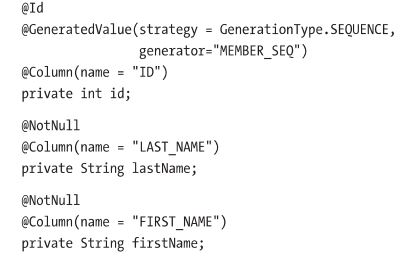 Adding “Data Access Object”
Zalety
Odseparowanie warstwy dostępu do bazy danych
Większa elastyczność 
Ułatwienie testów
Automatyzacja implementacji
Dodawanie relacji
JPA zapewnia rozwiązanie umożliwiające dodanie relacji poprzez adnotacje dodawane do encji klas (@OneToMany, @ManyToOne , @OneToOne, @ManyToMany).
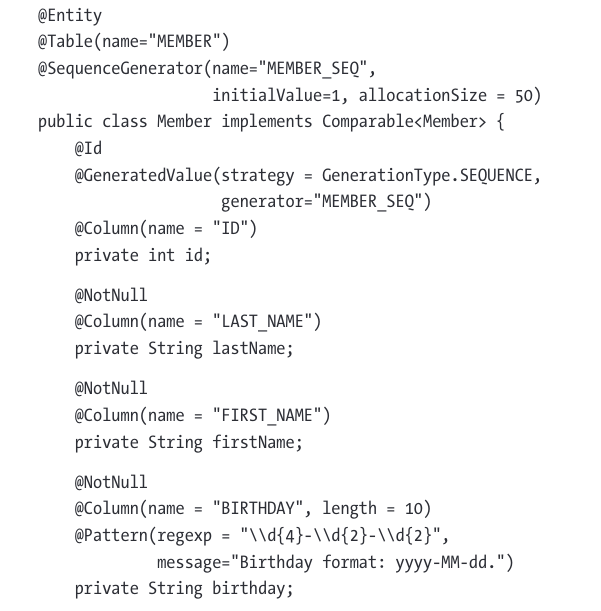 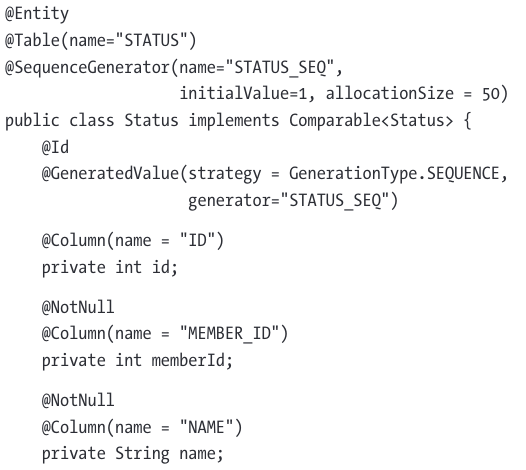 MEMBER
STATUS
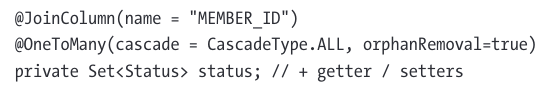 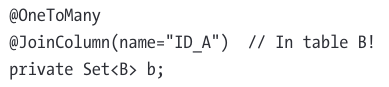 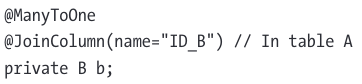 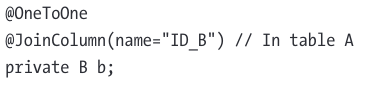 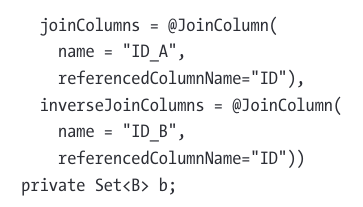 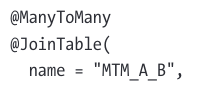 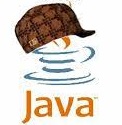 Dziękujemy za uwagę!